Streaming Applications for Robots with Real Time QoS
Oct-28-2015
Supun Kamburugamuve
Indiana University
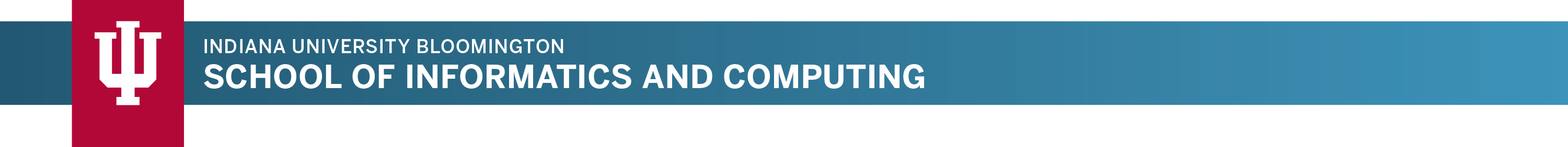 Research at IU Digital Science Center
Offloading robotic algorithms to servers
Save power
Increase mobility
We consider expensive computations
Latency and Jitter are the most important performance characteristics
Need parallel computations to reduce latency
Both at robot level and across robots
We work with mostly constant rate data streams
Data pipeline
Sending to 
Persisting 
to storage
Multiple 
streaming 
workflows
Sending to 
pub-sub
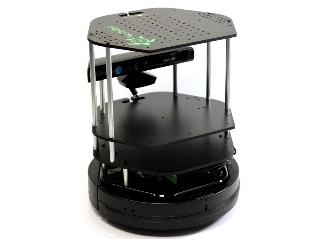 A stream application with some tasks running in parallel
Gateway
Message Brokers
RabbitMQ, Kafka
Streaming 
workflow
Streaming Workflows
Apache Storm
End to end delays without any processing is less than 10ms
Hosted in FutureSystems OpenStack VMs which are accessible through IU network
Simultaneous Localization & Mapping (SLAM)
Build a map given the distance measurements from robot to objects around it and its pose
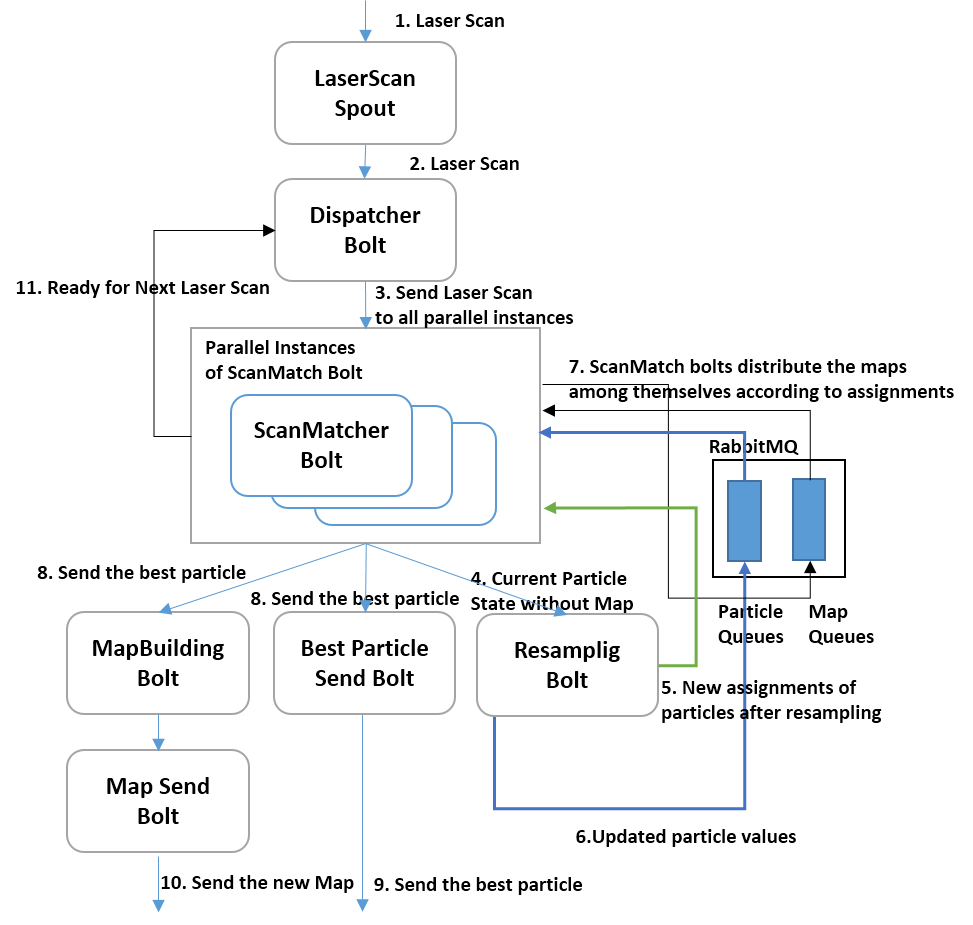 Streaming Workflow
Rao-Blackwellized  particle filtering based algorithm for SLAM.  Distribute the particles across parallel tasks and compute in parallel.
Particles are distributed 
in parallel tasks
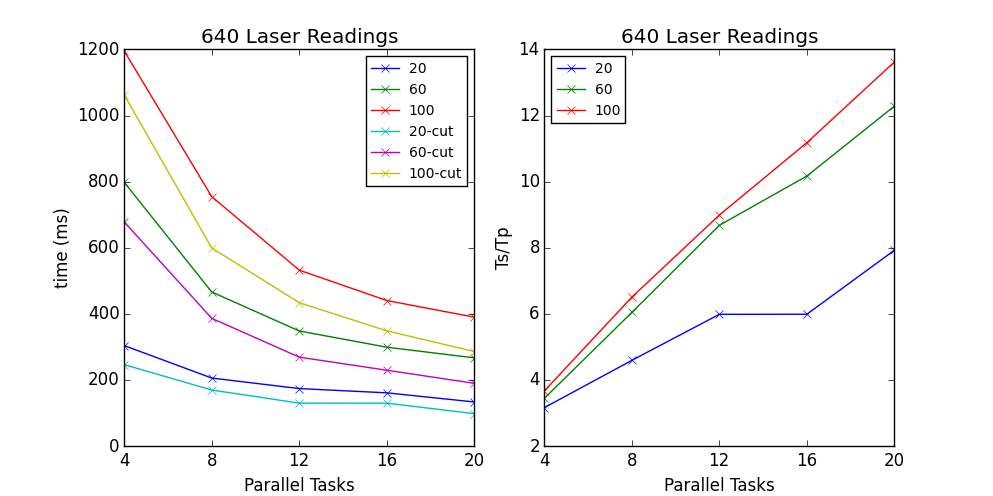 Map building happens periodically
Parallel Speedup
Multi-Robot Collision Avoidance
Streaming Workflow
Velocity Obstacles (VOs) along with other constrains such as acceleration and max velocity limits, Non-Holonomic constraints, for differential robots, and localization uncertainty.
Information from robots
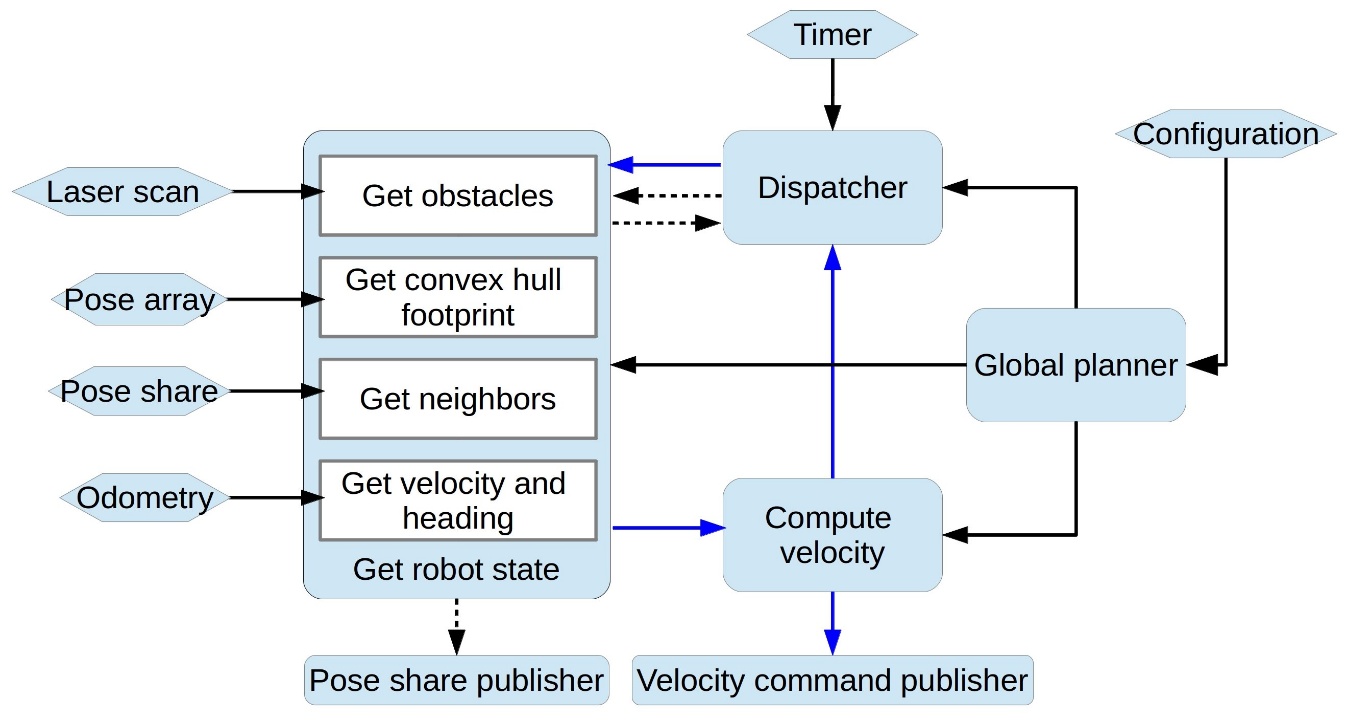 5 Compute Velocity Tasks
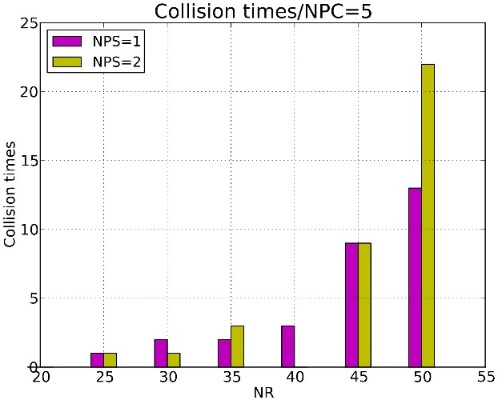 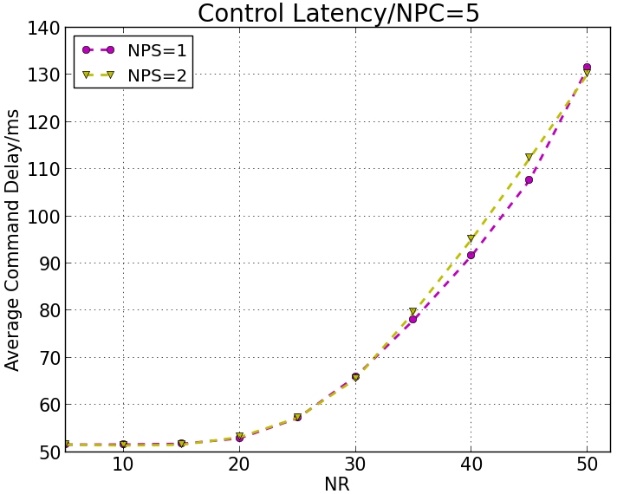 Runs in parallel
Collisions with number of robots
Control Latency
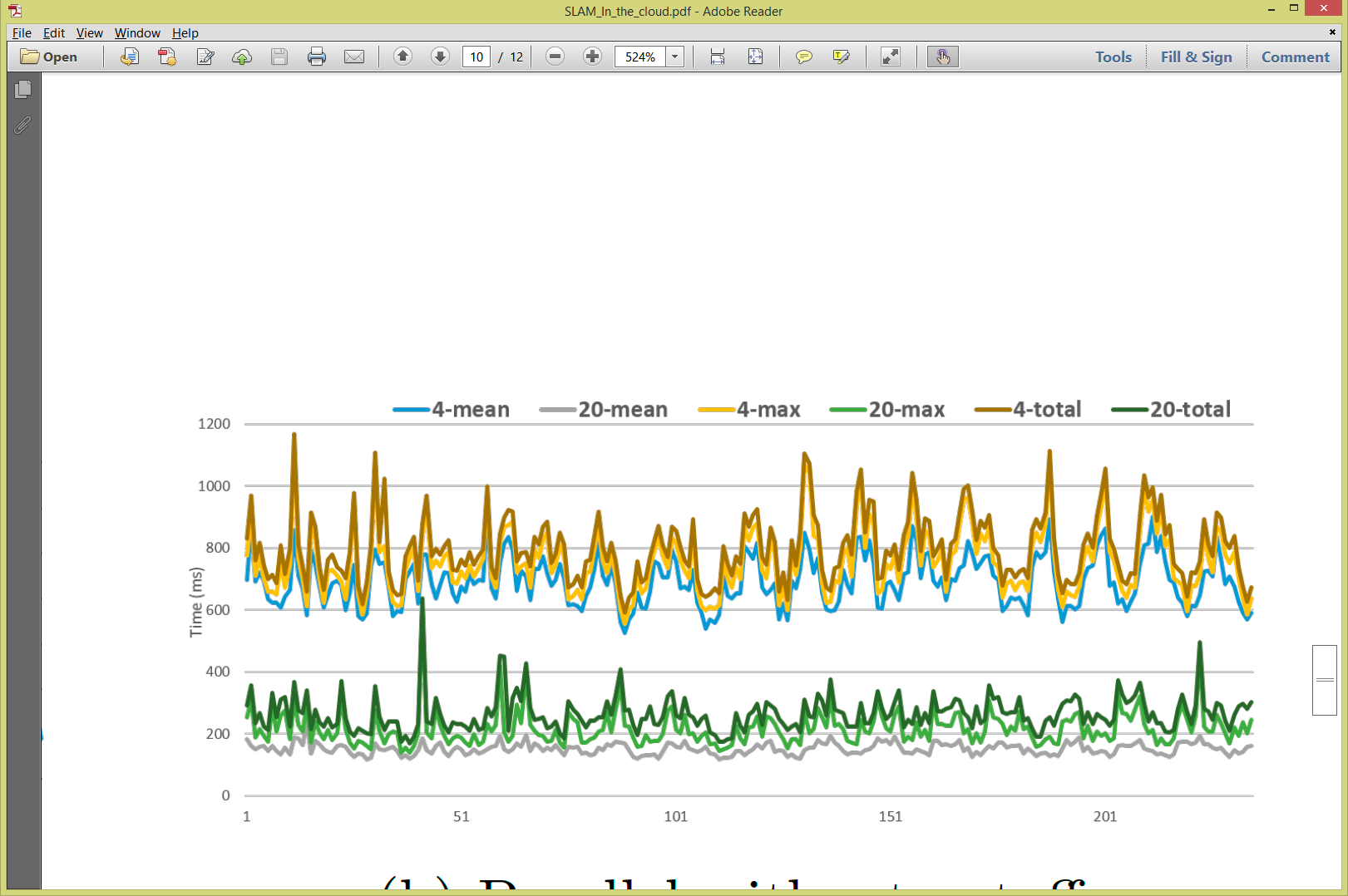 Jitter
SLAM Latency variations
Nature of application 
System level influences
Network
Garbage collection
Scheduling of tasks
Virtualization
No Cut
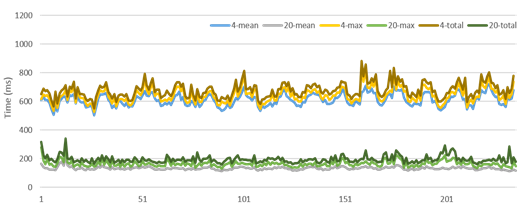 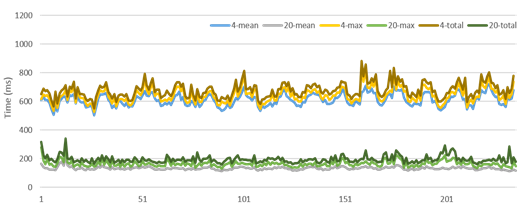 Fluctuations decrease after Cut on #iterations per swarm member
Bringing Optimal Communications to Storm
Binary tree broadcast
Both process based and thread based 
parallelism is used
Original
50 Tasks
Original
20 Tasks
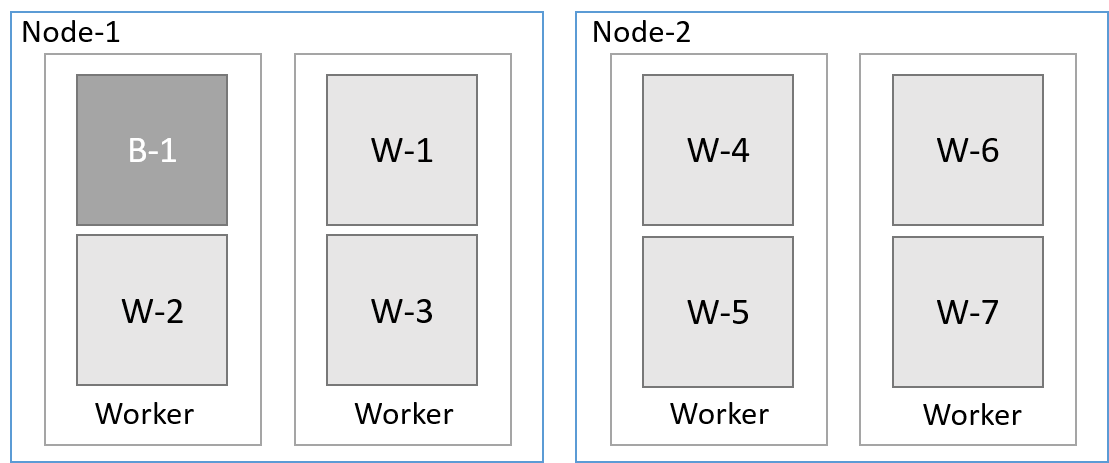 Optimized
20 or 50 tasks
Worker and Task distribution of Storm
Broadcast takes advantage of task locality
Memory mapped files for intra-node communications
7
Summary of Challenges
Maintaining the latency within reasonable bounds
Scheduling for predictable performance
Duplicate computations to remove random increases
Higher level abstractions for complex streaming applications
Storm API is low level (MPI like, fast) and Spark Streaming is high level (Slow). 
Scaling to multiple data sources
Thank You
References
Projects https://github.com/iotcloud
Apache Storm http://storm.apache.org/
SLAM http://dsc.soic.indiana.edu/publications/SLAM_In_the_cloud.pdf
Collision Avoidance http://goo.gl/xdB8LZ